Філософський зміст проблеми БУТТЯ.
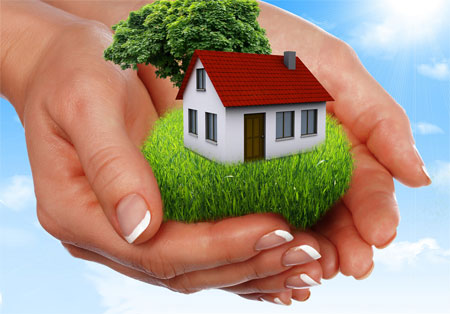 це вчення про буття, розділ філософії, в якому з'ясовуються фундаментальні проблеми існування, розвитку сутнісного, найважливішого. Поняття «онтологія» не має однозначного тлумачення у філософії.
Онтологія
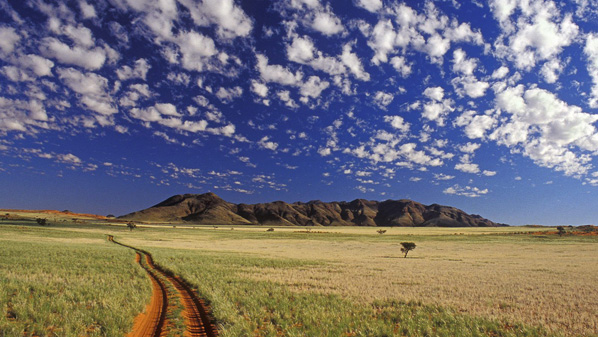 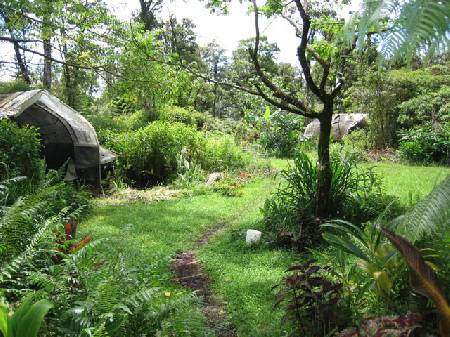 По-перше, під онтологією розуміють ту частину філософії, яка з'ясовує основні, фундаментальні принципи буття, первоначала всього сутнісного. Саме поняття ОНТОЛОГІЯ у перекладі з грецької мови означає вчення про суще, сутнісне, найважливіше   (онто- суще, сутнісне; логія - вчення). Це вчення про світ, про першооснови буття, про субстанцію, матерію, рух, простір, час, причинність .
По-друге,  у марксистській філософії поняття ОНТОЛОГІЯ вживається для з'ясування сутності явищ, що існують незалежно від людини, її свідомості (світ, матерія, рух, розвиток, його об’єктивні закони тощо).
По-третє, у західній філософії у поняття ОНТОЛОГІЯ теж включають найзагальніші принципи буття, але вони розглядаються на рівні надчуттєвої, надраціональної інтуїції. Тобто найзагальніші принципи буття у такому розумінні з'ясовуються лише інтуїтивно, а не в процесі практичної, пізнавальної діяльності людини, взаємодії суб’єкта і об’єкта.
декілька значень терміну ОНТОЛОГІЯ
СВІТ– це єдність об’єктивної  та суб’єктивної дійсності. В цьому сенсі СВІТ виступає як універсальна предметність щодо якої людина визначається як суб’єкт, що створює свій власний світ - світ людини .             

СВІТ включає в себе все те, що охоплене (відображене) свідомістю людини як предметно – діяльнісної істоти.
СВІТ
СВІТ є ціле, а людина – його частина;
СВІТ є визначальним, а людина визначається  ним;
СВІТ існував до людини, а людина виникає в результаті його еволюції;
СВІТ ЛЮДИНИ ґрунтується на основі універсальної предметності, у якій виявляться її сутнісні сили як унікальної істоти, котра створює власний світ.
«Теорія великого вибуху»,
 теорія «просторових аномалій», 
«квантова теорія»,
 релігійна теорія,
 креаціонізм 
тощо
Основні версії походження Всесвіту:
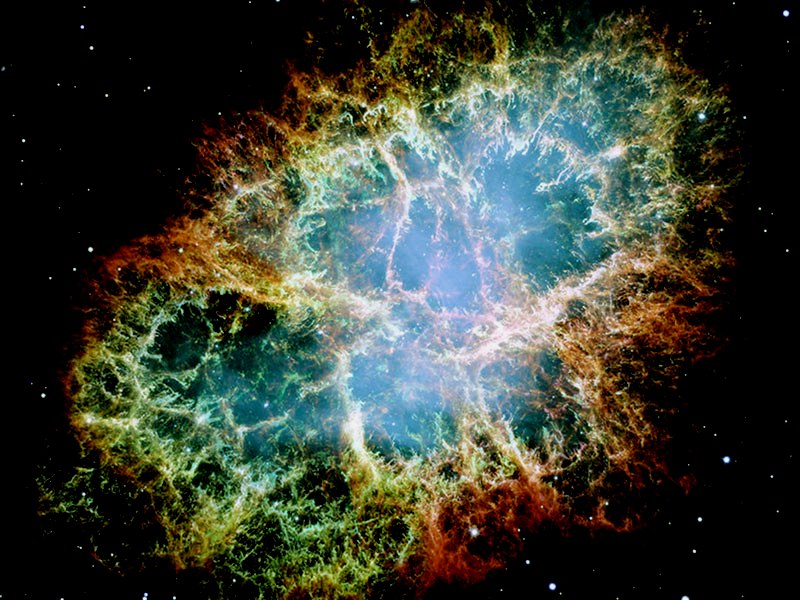 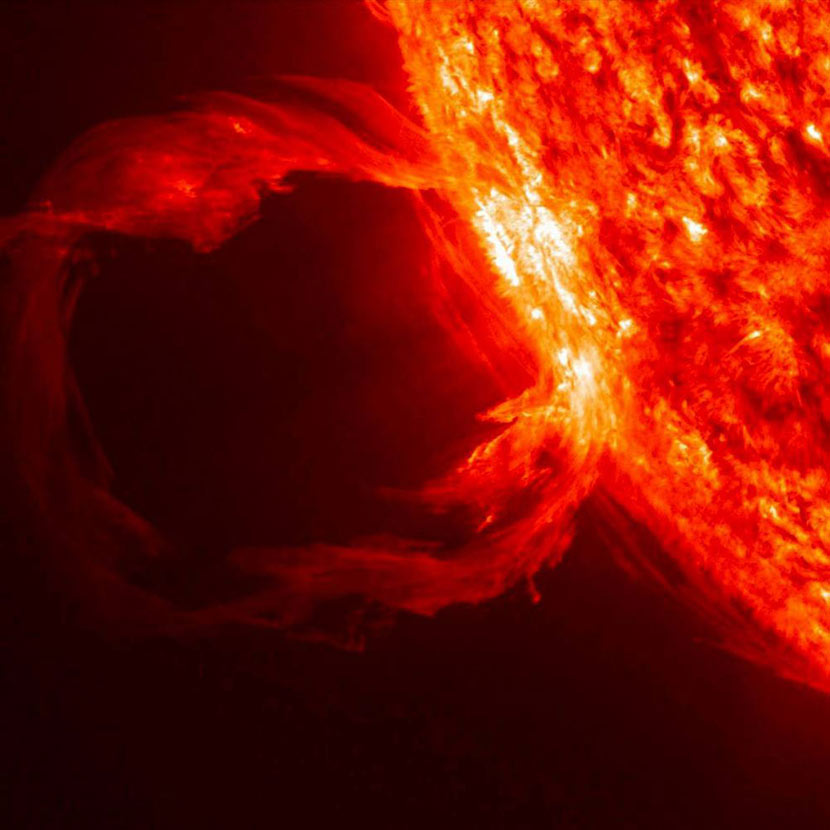 ТЕОРІЯ ВЕЛИКОГО ВИБУХУ
(від слова БУТИ, ІСНУВАТИ, Є).
БУТТЯ – філософська категорія, що позначає:

Все те, що ми бачимо , що реально  існує;
Все те, що ми не бачимо, але воно є у дійсності  (наприклад, радіохвилі,     іонізуюче випромінювання, електричне поле тощо);
Буття духовного (ідеального);
Буття як спосіб  існування людини, суспільства.
БУТТЯ
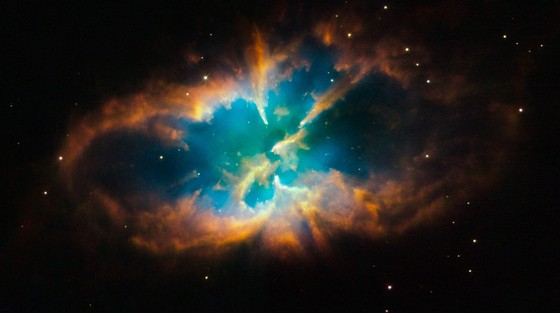 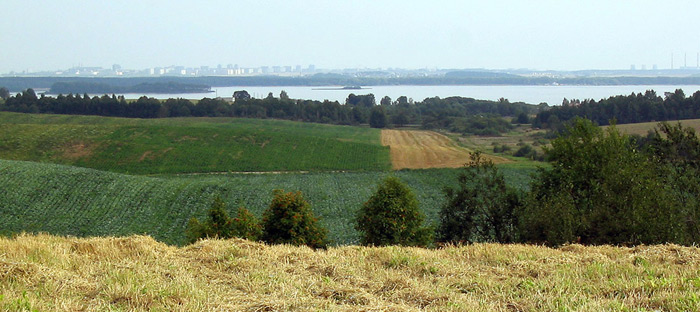 це філософська категорія для позначення об’єктивної реальності, котра існує незалежно від людини в русі, просторі і часі.
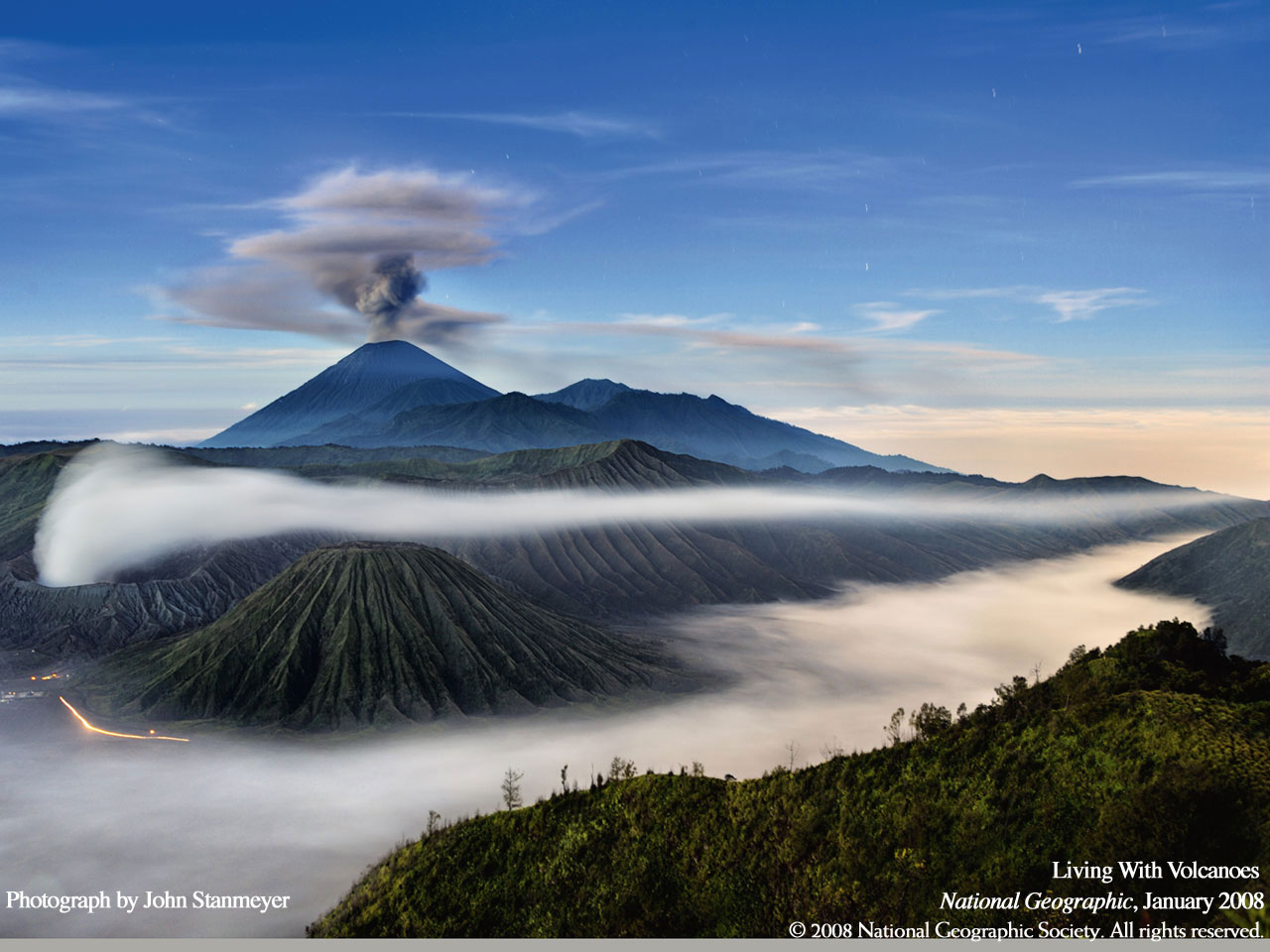 МАТЕРІЯ –
Речовинні види (речовини). Речовина – це матеріальне утворення, котре складається з матеріальних частинок, які мають масу спокою.
Неречовинні види матерії (поле) – магнітне поле, поле ядерних сил, гравітаційне, електричне, радіохвилі, ультразвук, рентгенівські промені, іонізуюче випромінювання тощо. 
Антиречовинні види матерії (антиречовина). Вона є матерією, яка складається з античастинок. Експериментально на прискорювачах заряджених частинок отримані анти ядра гелію, антипротон, антинейтрон, антиелектрон тощо.
Види матерії:
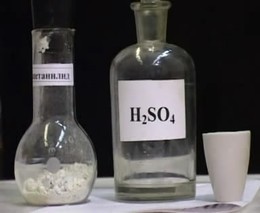 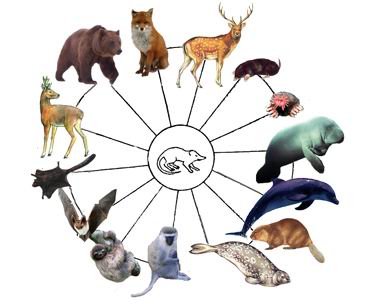 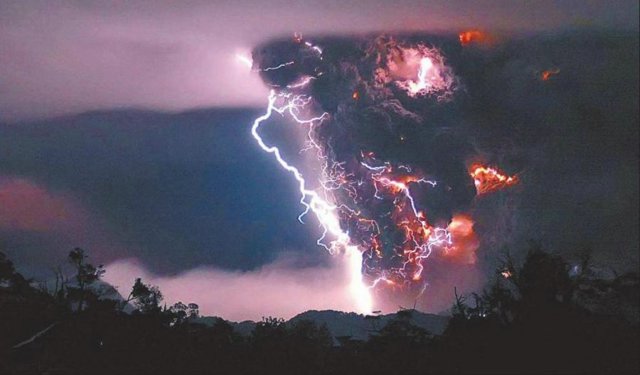 Неорганічний рівень – мікросвіт (з грецької - малий); макросвіт (з грецької - великий); мегасвіт (з грецької – надвеликий, величезний).
Органічний рівень – організменний, надорганізменний рівні матерії (організм енний – клітина, надорганізменний – біосфера (зона активного життя), біоценоз («живий комплекс», сукупність рослин, тварин, мікроорганізмів, що населяють певну ділянку суші чи водоймища, наприклад, ліс, озеро тощо).
Соціальний рівень – людина, сім'я,  плем’я, народність, нація, соціальна група, суспільство.
Структурні рівні матерії
Спосіб існування матерії: РУХ – це зміна, будь – яка зміна, це – зміна взагалі.
Основні форми руху:
Механічна форма руху (дія - протидія, притягання - відштовхування);
Фізична форма руху (позитивна -негативна електрика, симетрія - асиметрія) ;
Хімічна форма руху  (розкладання – з'єднання, асоціація – дисоціація );
Біологічна форма руху (асиміляція - дисиміляція, спадковість - мінливість);
Соціальна форма руху (соціальні суперечності, соціальні конфлікти, антагонізми тощо).
РУХ
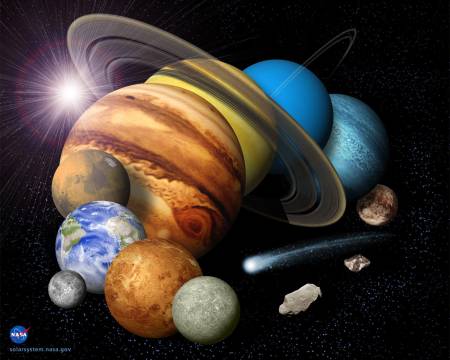 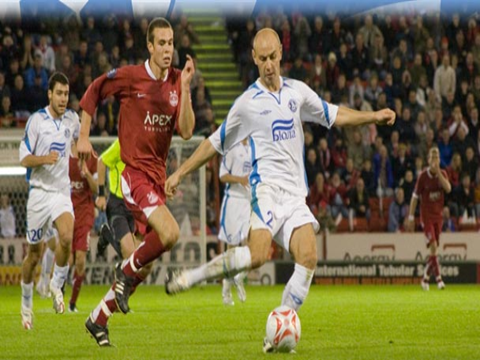 Формами існування матерії є ПРОСТІР і ЧАС 
 ПРОСТІР – це форма існування матерії, яка виражає співіснування речей, їх протяжністю, координацією в розташуванні , структурність речей. Особливістю простору є його тримірність, бо такі виміри мають матеріальні об’єкти (ширина, висота, довжина).
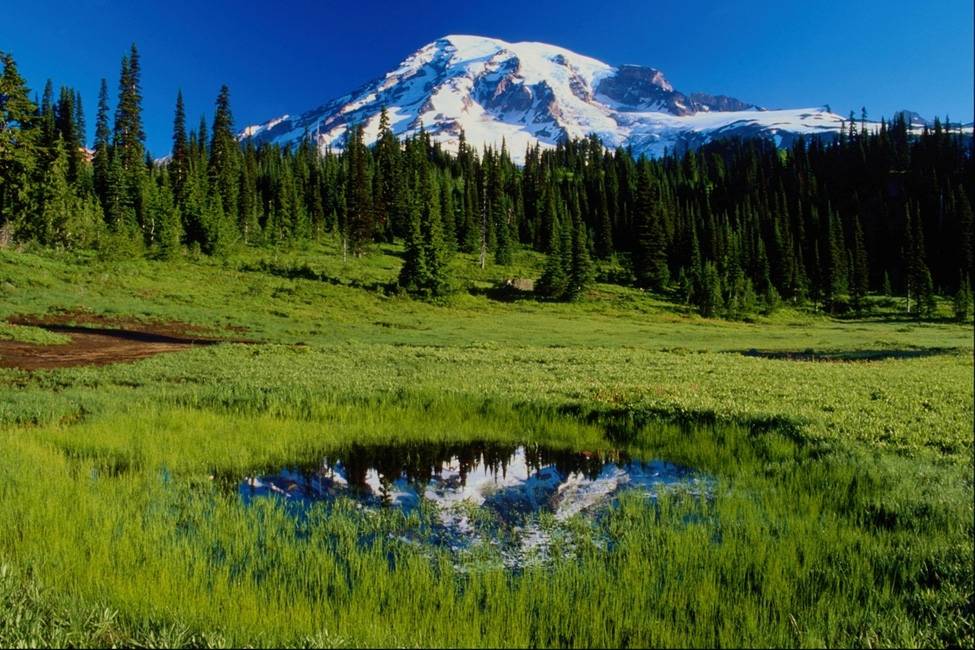 ПРОСТІР і ЧАС
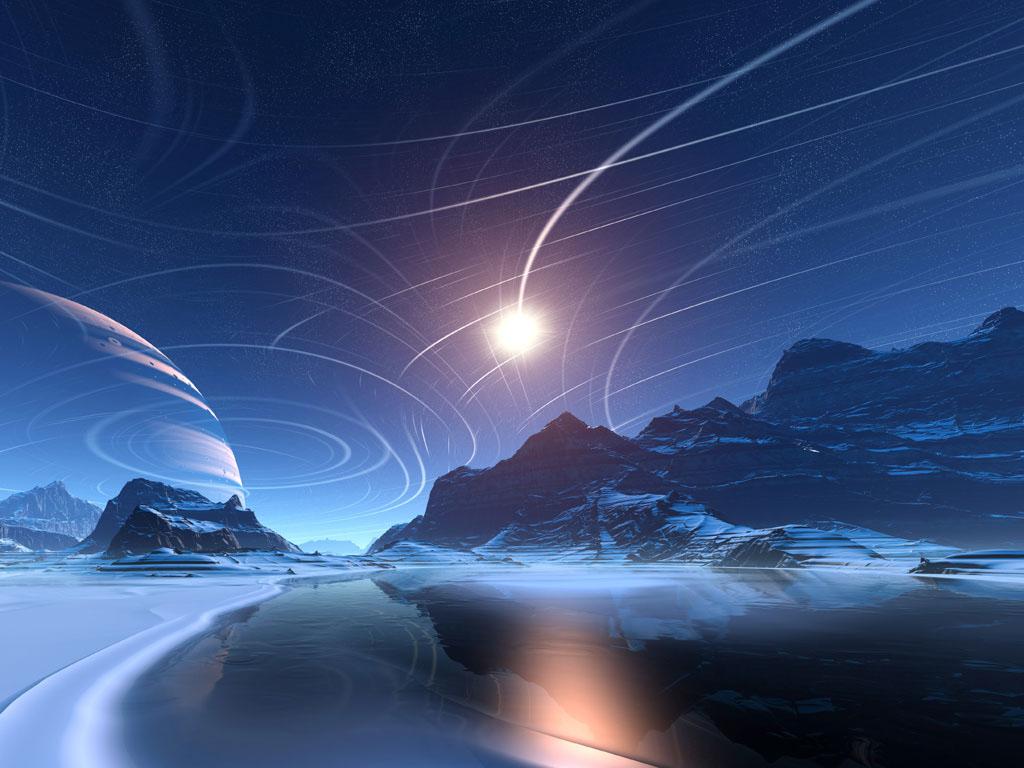 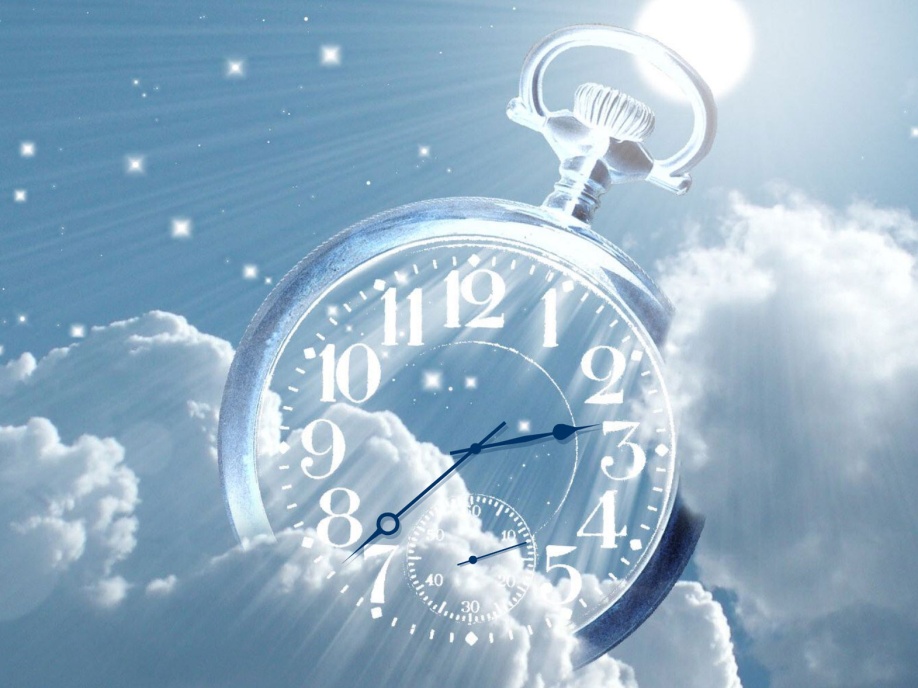 це форма існування матерії, яка виражає тривалість і послідовність протікання матеріальних процесів. Час є незворотнім.
ЧАС –